8주차 실습
FPGA 보드 사용법
FPGA 보드 실습
실습
① A,B 의 입력에 AND, OR, XOR 게이트를 실험하는 예제
   - X,Y,Z 의 출력은 각각  LED 1,2,3을 컨트롤 할 수 있음
   - 해당 회로에 대한 시뮬레이션까지 확인 하기
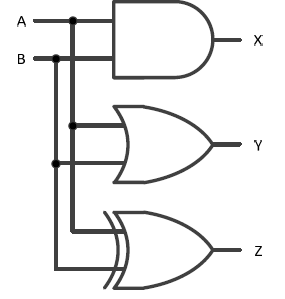 2
FPGA 보드 실습
ISE 설치
① Xilinx_ISE_S6_Win10_14.7_ISE_VMs_0206_1.zip 압축 풀기
② xsetup.exe 파일 실행
③ Select the directory to share with VM 부분에 VM과 연동할 폴더 지정
④ Next 눌러서 설치 진행
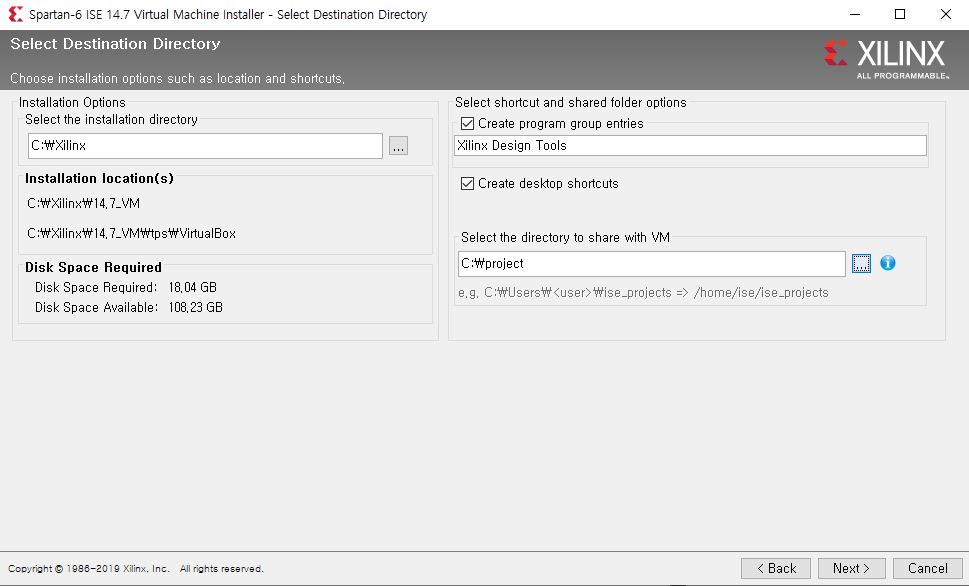 ③
3
FPGA 보드 실습
실습
① ISE 실행하여 ISE 프로그램의 File > New Project 메뉴를 선택
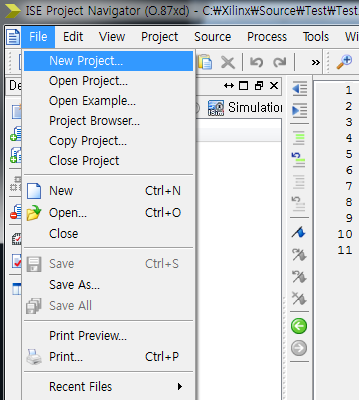 4
FPGA 보드 실습
실습
① 다음과 같이 프로젝트 설정을 한다
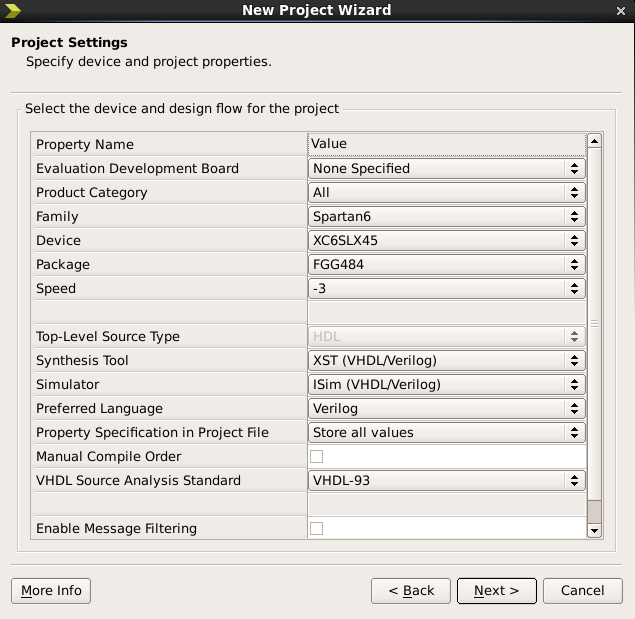 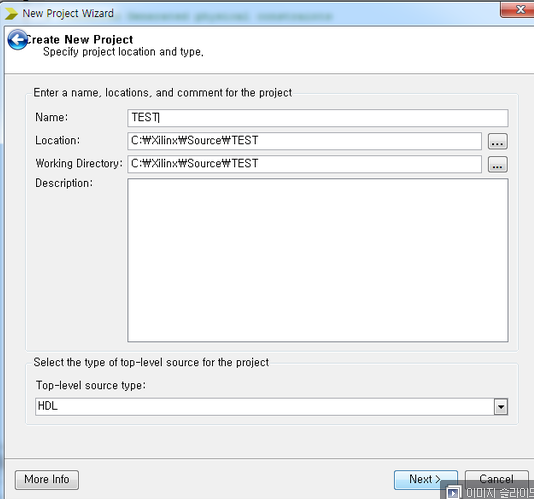 Name : 프로젝트이름
Location : 원하는 위치
Working Directory : 원하는 위치
Top-level source type : HDL
Device Family : Spartan-6
Device : XC6SLX45
Package : FGG484
Speed : -3
Simulator : ISim(VHDL/Verilog)
5
FPGA 보드 실습
실습
① 플로리안에서 생성한 Verilog 파일 불러오기
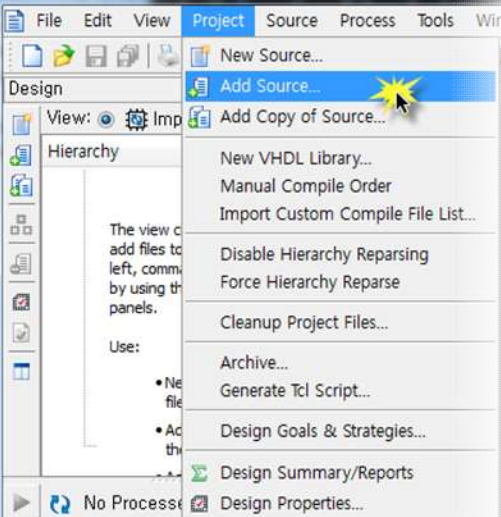 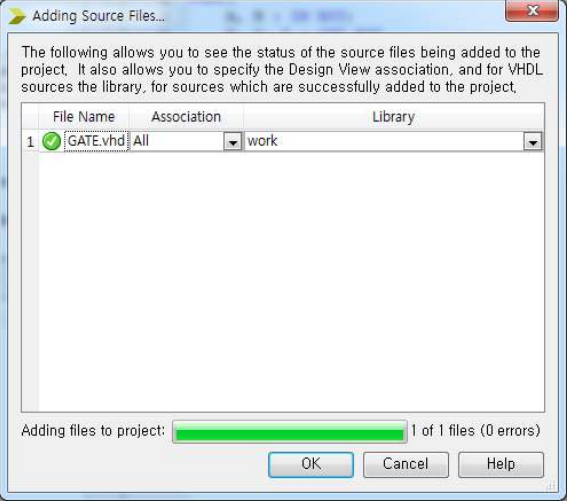 6
FPGA 보드 실습
참고
① 시뮬레이션 할 모듈에 적용된 .v파일 모두 불러오기
    (PNULib의 .v파일은 기본적으로 모두 들고오기)
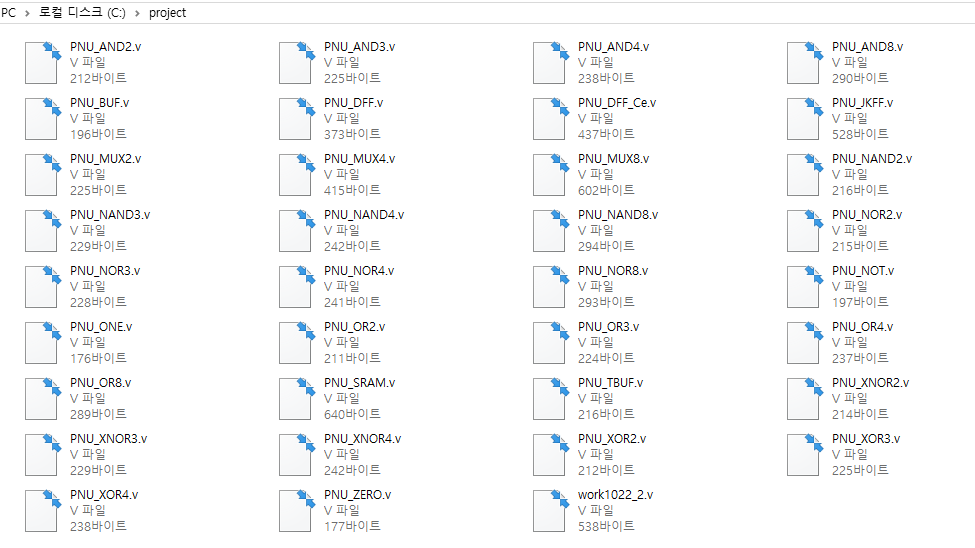 7
FPGA 보드 실습
실습
① ISE 소프트웨어의 Process 창에서 Syntheize-XST 부분에서 마우스 오른쪽
    버튼으로 클릭한 후 , Run으로 문법체크 및 논리 합성 과정 진행
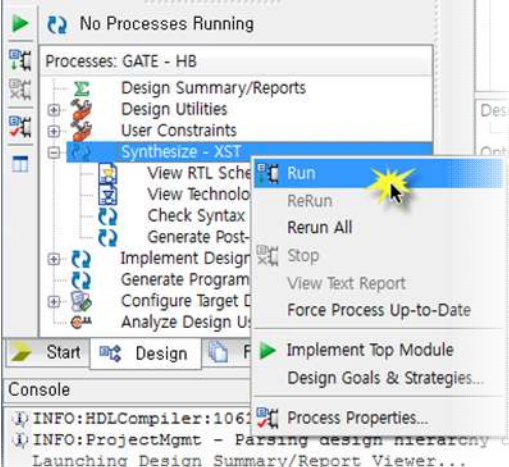 8
FPGA 보드 실습
실습
① 최종 목적인 FPGA 보드에 프로그램을 위해 디바이스의 핀 위치를 설정
     - Process 창에서 User Constraints > I/O Pin Planning 부분을 마우스 
   오른쪽 버튼으로 클릭하여 Run 메뉴를 선택
     - 다음과 같은 메시지가 나타나면 Yes 버튼을 클릭한다. 핀 설정을 위한 
       UCF 파일을 생성하여 프로젝트에 추가할 것인지를 묻는 부분
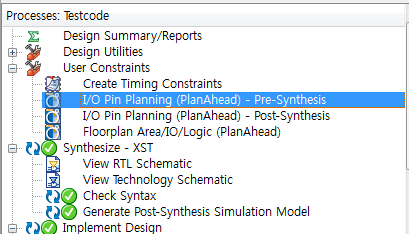 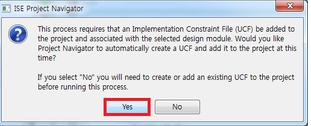 9
FPGA 보드 실습
실습
①  Yes를 누르면 PlanAhead 라는 소프트웨어가 실행되며 다음과 같은 화면임
	- 아래 표는 실습과정에서 필요한 PIN번호를 나타냄
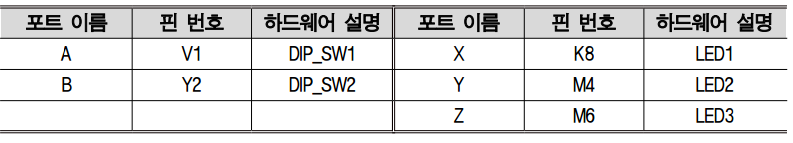 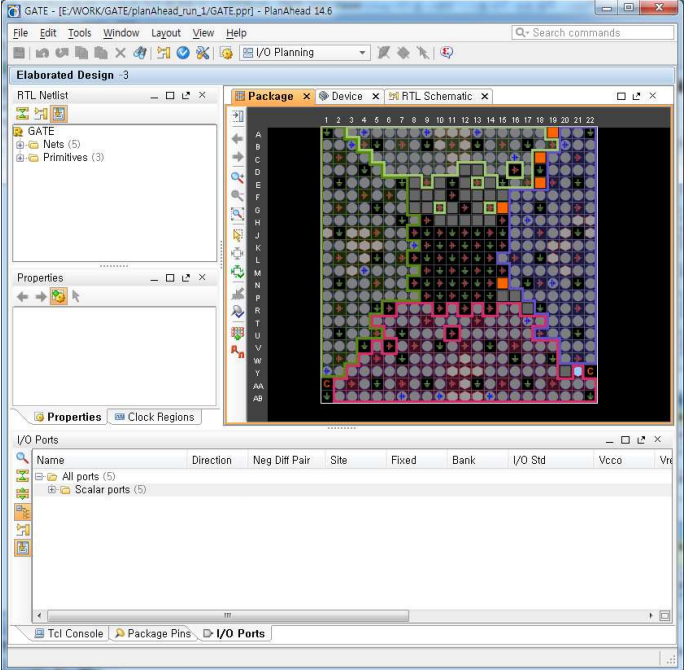 10
FPGA 보드 실습
실습
① 아래와 같이 PIN설정이 끝나면 저장 후 PlanAhead 소프트웨어를 종료
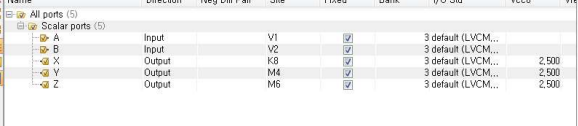 11
FPGA 보드 실습
실습
① ISE에서 시뮬레이션이 가능하지만 플로리안에서 시뮬레이션까지 끝난 
    코드이므로 바로 장비에 프로그래밍 하여 테스트
     - Process 창의 Generate Programming File 부분을 마우스 오른쪽 버튼으로 
       선택하여 Run 메뉴를 실행
	* Synthesize 부터 bitstream 까지 진행
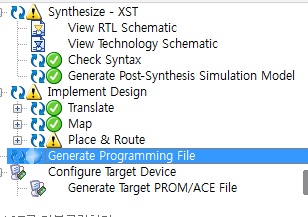 12
FPGA 보드 실습
실습
① Error 없이 Generate 가 됬다면, Configure Target Device 부분을 확장시켜
 Manage Configuration Project(iMPACT)을 실행
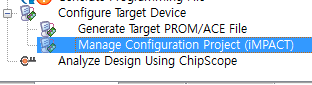 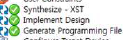 13
FPGA 보드 실습
실습
① 아래 iMPACT 가 실행된다면, Boundary Scan을 더블클릭 후File -> Initialize Chain 으로 연결된 디바이스를 찾음
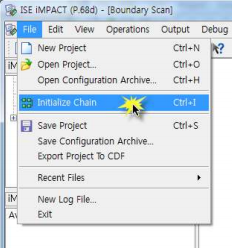 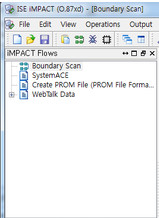 14
FPGA 보드 실습
실습
① Generate된 bit 파일을 불러옴
	- bit파일이 verilog파일은 합성 및 bitstream 으로 생성된 파일
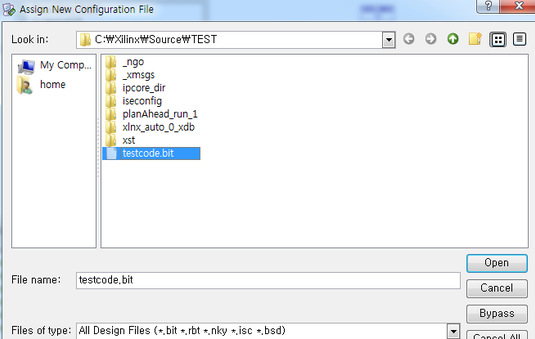 15
FPGA 보드 실습
실습
① 메세지 창이 뜨면 추가 Prom을 사용하지 않으므로 No를 선택 또한
     디바이스가 Scan됬다면 OK 선택
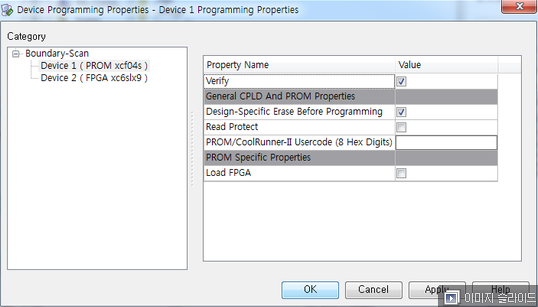 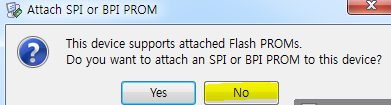 16
FPGA 보드 실습
실습
① 마지막으로 최종 Program 시키면 디바이스에서 Test 가 가능함
     * 디바이스 전원 연결이 되어있지 않거나 JTAG가 연결되어있지 않을시   디바이스가 Scan이 안될 수 도 있습니다.
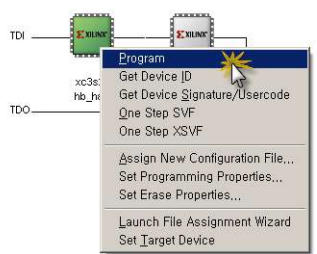 17
FPGA 보드 실습
Clock 사용
① FPGA clock Pin번호 : AB16
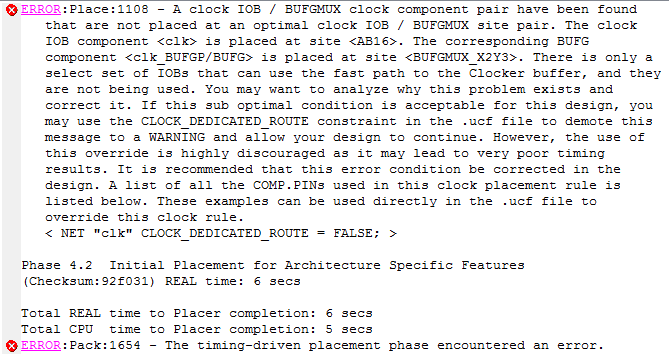 -> clock 사용 시 에러 발생
18
FPGA 보드 실습
Clock 사용
① clock을 사용하는 모듈 -> 마우스 오른쪽 -> Add Source
    -> 모듈의 .ucf 파일 선택
② .ucf 파일을 열어
    NET “[clock포트이름]” CLOCK_DEDICATED_ROUTE = FALSE; 추가
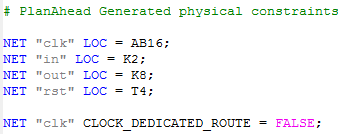 19